Module 9 Planning a STEAM Project for Ecological Problem in the Farm
Presented by
Smart Umbrella Management Solutions
Lesson Plan 1: Food production and sustainability – Hydroponic Farming
Intersecting objectives
Purpose / Learning objectives
Introduce students to sustainable farming practices.
Introduce students to hydroponic farming.
Empower students to take action by understanding and implementing a sustainable farming practice (hydroponic gardening) at home or school level.
Introduce students to brainstorming ideas and concept mapping techniques.
Encourage research and presentation skills.
Raise awareness about the growing global food crisis.
Raise awareness about ecological problems on farms.
Introduce students to brainstorming ideas and concept mapping techniques.
Encourage critical thinking and problem-solving skills through hands-on activities.
Lesson Plan 1: Food production and sustainability – Hydroponic Farming
Facilitation
You may have your student groups formed in advance. You may also choose to work in pairs.
Make sure you have the videos and other materials ready to use to ignite the initial discussion.
You may have some pictures of hydroponic farms in print format in case the internet fails, or to share with your student groups.
If you wish to use worksheets for the brainstorming sessions, have them printed out on time.
Make sure you are familiar with the hydroponic gardening systems so that you can run a brief presentation, answer questions, or guide your students through research.
If you use post-it for the brainstorming sessions, make sure you have a notice board or a wall available for teams to post their ideas / work.
Lesson Plan 1: Food production and sustainability – Hydroponic Farming
Ideas for follow up
Source / day of the lesson
Explore the concept of food miles and discuss the environmental impact of transporting food.
Encourage students to take action by advocating for sustainable farming practices in their community.
https://www.thespruce.com/hydroponic-gardens-wick-system-1939222
https://www.thespruce.com/beginners-guide-to-hydroponics-1939215
https://youtu.be/xFqecEtdGZ0?si=cIAsrFqo6kKTJCr5
https://youtu.be/mivnqVqgieE?si=HFpI9kyFPgj-ANsr
https://youtu.be/57HBTpEn7KQ?si=wqQPmsWQXTL0L7cb
Lesson Plan 1: Food production and sustainability – Hydroponic Farming
Lesson Plan 1: Food production and sustainability – Hydroponic Farming
Lesson Plan 1: Food production and sustainability – Hydroponic Farming
Hands on Activity
Lesson Plan 2: Hydroponic mini farm and Vertical Planting
Intersecting objectives
Purpose / Learning objectives
To introduce students to vertical planting as a space-saving farming technique.
To teach students about the benefits of vertical planting for both farming and the environment.
To engage students in a hands-on vertical planting activity.
Empower students to take action by understanding and implementing a sustainable farming practice (vertical planting) at home or school level
Raise awareness about the growing global food crisis.
Raise awareness about ecological problems on farms.
Introduce students to brainstorming ideas and concept mapping techniques.
Encourage research, presentation, critical thinking, and problem-solving skills through hands-on activities.
Lesson Plan 2: Hydroponic mini farm and Vertical Planting
Facilitation
You may have your student groups formed in advance. You may also choose to work in pairs.
Make sure you have the videos and other materials ready to use to ignite the initial discussion.
You may have some pictures of vertical plants in print format in case the internet fails, or to share with your student groups.
Make sure your students have been keeping records of their hydroponic and traditional pots.
If you wish to use worksheets for the brainstorming sessions, have them printed out on time.
Make sure you are familiar with the vertical planting so that you can run a brief presentation, answer questions, or guide your students through research.
If you use post-it for the brainstorming sessions, make sure you have a notice board or a wall available for teams to post their ideas / work.
Lesson Plan 2: Hydroponic mini farm and Vertical Planting
Ideas for follow up
Source / day of the lesson
If possible, arrange a visit to a local farm. Alternatively, conduct a virtual farm tour online.
Have students observe and take notes on what they see and any potential ecological issues.
https://www.farmfood360.ca/
https://ymiclassroom.com/lesson-plans/adane-virtualtours/
https://agclassroom.org/student/virtual/
https://www.youtube.com/watch?v=BchlEs2vdnA&list=PLYA8jFF7Rfxt7FN7B0_ixEU6H5ztDdeL2&index=22
https://www.almanac.com/how-grow-vertically-your-garden
Lesson Plan 2: Hydroponic mini farm and Vertical Planting
Lesson Plan 2: Hydroponic mini farm and Vertical Planting
Lesson Plan 2: Hydroponic mini farm and Vertical Planting
Hands on Activity
Thank you for your attention!
Module 9
Planning a STEAM Project for Ecological Problem in the Farm
Smart Umbrella Management Solutions
Co-funded by the European Union. Views and opinions expressed are however those of the author(s) only and do not necessarily reflect those of the European Union or the European Education and Culture Executive Agency (EACEA). Neither the European Union nor EACEA can be held responsible for them.
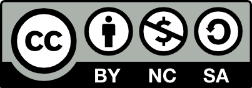